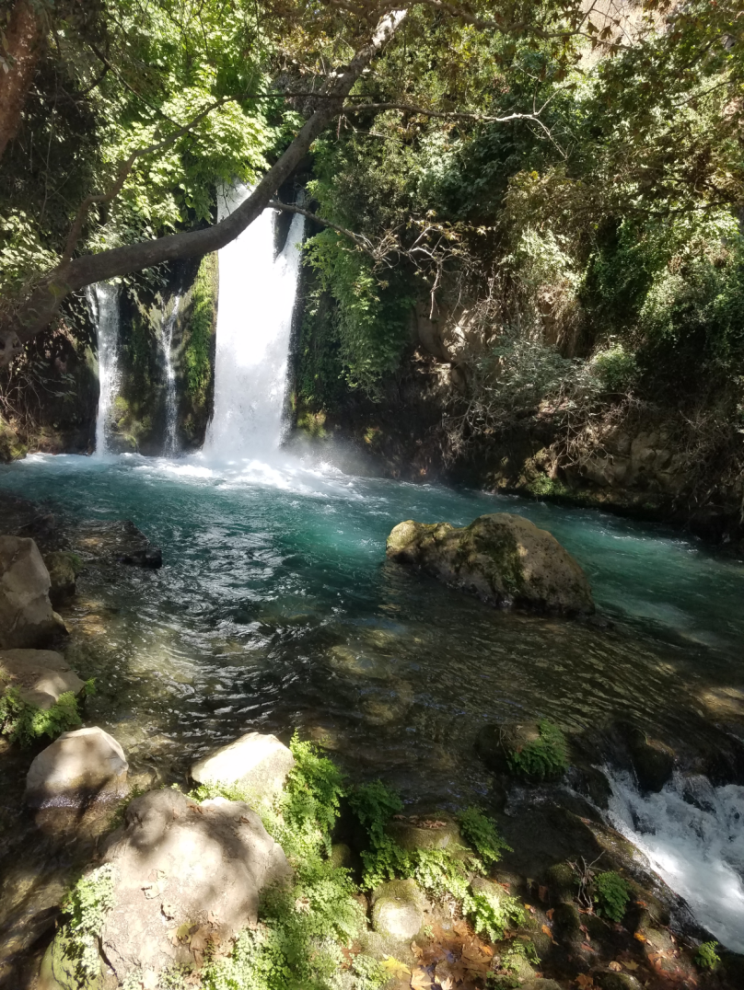 Greek-English Interlinear New Testament 
 Listen to and Learn
the Greek New Testament
Book of RevelationChapter 5
מְקוֹר מַיִם חַיִּים 
ἡ πηγή ὕδατος ζωῆς 
The Spring of Living Water 
생명수 샘  生命水的泉源
La Fuente de Agua Viva
La Source d'Eau Vive
Die Quelle Lebendigen Wassers 
Fonte de Água Viva
‎ يَنْبُوعَ الْمِيَاهِ الْحَيَّةِ،
Prepared and Recited by Ezra Kim, PhD
Revelation 5:1-2 

1   Καὶ εἶδον ἐπὶ τὴν δεξιὰν   τοῦ  καθημένου
         and     I saw         in        the   right hand     of him    who was seated 
  ἐπὶ τοῦ θρόνου βιβλίον  γεγραμμένον  ἔσωθεν 
     on     the        throne            a scroll                  written                         within 
    καὶ  ὄπισθεν  κατεσφραγισμένον  σφραγῖσιν  ἑπτά.
        and      on the back                   sealed                                         with seals             seven 
2    καὶ εἶδον ἄγγελον  ἰσχυρὸν  κηρύσσοντα  ἐν φωνῇ μεγάλῃ·
          and     I saw        an angel               mighty                proclaiming            with   a voice         loud 
  τίς ἄξιος ἀνοῖξαι τὸ βιβλίον καὶ λῦσαι τὰς σφραγῖδας αὐτοῦ;  
    who  worthy       to open       the        scroll         and     to break    the            seals                       its


 
	ESV  5:1 Then I saw in the right hand of him who was seated on the throne a scroll written within and on the back, sealed with seven seals. 2 And I saw a mighty angel proclaiming with a loud voice, “Who is worthy to open the scroll and break its seals?“   / CUV  5:1  我看見坐寶座的右手中有書卷、裡外都寫著字、用七印封嚴了。 2 我又看見一位大力的天使、大聲宣傳說、有誰配展開那書卷、揭開那七印呢。
Revelation 5:3-4 



3   καὶ οὐδεὶς  ἐδύνατο  ἐν τῷ οὐρανῷ  οὐδὲ 
       and     no one         was able          in   the      heaven        and not
 ἐπὶ τῆς γῆς  οὐδὲ ὑποκάτω τῆς γῆς ἀνοῖξαι τὸ βιβλίον 
   on     the  earth    and not        under          the   earth      to open    the      scroll
 οὔτε βλέπειν αὐτό.              4  καὶ ἔκλαιον  πολύ,    ὅτι   οὐδεὶς 
     nor         to look           it                                   and        I wept         much       because    no one 
      ἄξιος  εὑρέθη  ἀνοῖξαι  τὸ βιβλίον  οὔτε  βλέπειν αὐτό.
         worthy     was found        to open     the       scroll             nor           to look         it
 



	ESV   5:3 And no one in heaven or on earth or under the earth was able to open the scroll or to look into it, 4 and I began to weep loudly because no one was found worthy to open the scroll or to look into it.    /     CUV  5:3 在天上、地上、地底下、沒有能展開能觀看那書卷的。 4 因為沒有配展開、配觀看那書卷的、我就大哭。
Revelation 5:5 

 5  καὶ εἷς  ἐκ τῶν  πρεσβυτέρων  λέγει  μοι· 
        and   one      of      the               elders                            says         to me 
            μὴ  κλαῖε,  ἰδοὺ  ἐνίκησεν  ὁ λέων 
                      not      weep         behold      has triumphed   the   Lion  
         ὁ   ἐκ  τῆς φυλῆς  Ἰούδα,  ἡ ῥίζα  Δαυίδ, 
            who is  of      the         tribe           of Judah      the   Root       of David
  ἀνοῖξαι  τὸ βιβλίον  καὶ  τὰς  ἑπτὰ  σφραγῖδας  αὐτοῦ.  
       to open         the      scroll              and      the         seven             seals                        its
 




	ESV  5:5 And one of the elders said to me, "Weep no more; behold, the Lion of the tribe of Judah, the Root of David, has conquered, so that he can open the scroll and its seven seals.“      /      CUV  5:5  長老中有一位對我說、不要哭．看哪、猶大支派中的獅子、大衛的根、他已得勝、能以展開那書卷、揭開那七印。
Revelation 5:6 


 6  Καὶ εἶδον ἐν μέσῳ τοῦ θρόνου καὶ τῶν τεσσάρων 
       and    I saw      in  the midst of the   throne      and  of the      four
  ζῴων  καὶ ἐν μέσῳ τῶν πρεσβυτέρων ἀρνίον ἑστηκὸς 
living creatures  and in  the midst   of the           elders                     a Lamb       standing 
 ὡς ἐσφαγμένον  ἔχων κέρατα ἑπτὰ καὶ ὀφθαλμοὺς ἑπτὰ οἵ εἰσιν
as though it had been slain   having       horns       seven    and           eyes               seven  which  are 
 τὰ [ἑπτὰ] πνεύματα τοῦ θεοῦ ἀπεσταλμένοι εἰς πᾶσαν τὴν γῆν.
 the     seven          spirits              of        God             sent out               into         all         the   earth

 


	ESV  5:6 And between the throne and the four living creatures and among the elders I saw a Lamb standing, as though it had been slain, with seven horns and with seven eyes, which are the seven spirits of God sent out into all the earth.
	CUV  5:6 我又看見寶座與四活物並長老之中、有羔羊站立、像是被殺過的、有七角七眼、就是　神的七靈、奉差遣往普天下去的。
Revelation 5:7-8 

7 καὶ ἦλθεν καὶ εἴληφεν ἐκ τῆς δεξιᾶς τοῦ καθημένου
     and   he went   and     he took    from  the  right hand of him who was seated 
 ἐπὶ τοῦ θρόνου.              8    Καὶ ὅτε ἔλαβεν τὸ βιβλίον,
   on     the      throne                                     and  when   he took     the     scroll 
  τὰ τέσσαρα  ζῷα   καὶ οἱ εἴκοσι τέσσαρες πρεσβύτεροι ἔπεσαν 
   the      four   living creatures  and  the   twenty        four                      elders                fell down 
 ἐνώπιον τοῦ ἀρνίου ἔχοντες ἕκαστος κιθάραν καὶ φιάλας χρυσᾶς 
      before        the       Lamb          holding           each             a harp       and      bowls        golden
     γεμούσας  θυμιαμάτων,  αἵ εἰσιν αἱ προσευχαὶ τῶν ἁγίων,
                 full                   of incense           which   are   the         prayers         of the    saints
 



	ESV  5:7 And he went and took the scroll from the right hand of him who was seated on the throne. 8 And when he had taken the scroll, the four living creatures and the twenty-four elders fell down before the Lamb, each holding a harp, and golden bowls full of incense, which are the prayers of the saints. / CUV  5:7 這羔羊前來、從坐寶座的右手裡拿了書卷。 8 他既拿了書卷、四活物和二十四位長老、就俯伏在羔羊面前、各拿著琴、和盛滿了香的金爐．這香就是眾聖徒的祈禱。
Revelation 5:9 


 9   καὶ ᾄδουσιν  ᾠδὴν  καινὴν  λέγοντες· 
         and    they sing          a song          new            saying
 ἄξιος εἶ  λαβεῖν τὸ βιβλίον καὶ ἀνοῖξαι τὰς σφραγῖδας αὐτοῦ, 
 worthy you are  to take    the        scroll       and     to open      the           seals                   its
      ὅτι ἐσφάγης   καὶ ἠγόρασας τῷ θεῷ ἐν τῷ αἵματί σου 
          for  you were slain    and    you purchased   for    God    by    the        blood    your 
   ἐκ  πάσης  φυλῆς  καὶ  γλώσσης  καὶ  λαοῦ  καὶ  ἔθνους
   from     every            tribe        and        language        and     people    and       nation
 


	ESV  5:9 And they sang a new song, saying, "Worthy are you to take the scroll and to open its seals, for you were slain, and by your blood you ransomed people for God from every tribe and language and people and nation,
	CUV  5:9 他們唱新歌、說、你配拿書卷、配揭開七印．因為你曾被殺、用自己的血從各族各方、各民各國中買了人來、叫他們歸於神、
Revelation 5:10-11 

10  καὶ ἐποίησας αὐτοὺς  τῷ θεῷ ἡμῶν  βασιλείαν 
         and      you made         them           to      God       our            a kingdom 
      καὶ  ἱερεῖς,  καὶ  βασιλεύσουσιν  ἐπὶ τῆς γῆς.
          and     priests        and           they shall reign            on    the   earth
11   Καὶ  εἶδον,  καὶ ἤκουσα  φωνὴν  ἀγγέλων  πολλῶν
          and     I looked     and    I heard          a  voice        of angels           many  
     κύκλῳ  τοῦ θρόνου  καὶ τῶν  ζῴων    καὶ  τῶν πρεσβυτέρων, 
         around      the        throne       and   the  living creatures  and   the           elders
  καὶ ἦν ὁ ἀριθμὸς αὐτῶν μυριάδες μυριάδων καὶ χιλιάδες χιλιάδων
  and   was the  number        their           myriads           of myriads       and    thousands    of thousands 
 



	ESV  5:10 and you have made them a kingdom and priests to our God, and they shall reign on the earth.“11 Then I looked, and I heard around the throne and the living creatures and the elders the voice of many angels, numbering myriads of myriads and thousands of thousands,     / CUV  5:10 又叫他們成為國民、作祭司、歸於神．在地上執掌王權。 11 我又看見、且聽見、寶座與活物並長老的周圍、有許多天使的聲音．他們的數目有千千萬萬．
Revelation 5:12 


 12        λέγοντες  φωνῇ   μεγάλῃ· 
                        saying        with a voice      loud 
     ἄξιόν  ἐστιν  τὸ ἀρνίον  τὸ ἐσφαγμένον 
         worthy          is        the        Lamb     who        was slain  
   λαβεῖν  τὴν δύναμιν  καὶ πλοῦτον  καὶ σοφίαν 
     to receive    the         power          and        wealth         and     wisdom
    καὶ ἰσχὺν  καὶ τιμὴν  καὶ δόξαν  καὶ εὐλογίαν.
       and    might      and     honor      and      glory        and     blessing
 




	ESV  5:12 saying with a loud voice, "Worthy is the Lamb who was slain, to receive power and wealth and wisdom and might and honor and glory and blessing!"
	CUV  5:12 大聲說、曾被殺的羔羊、是配得權柄、豐富、智慧、能力、尊貴、榮耀、頌讚的。
Revelation 5:13 


 13  καὶ πᾶν κτίσμα  ὃ  ἐν τῷ οὐρανῷ καὶ ἐπὶ τῆς γῆς 
         and  every creature that is in  the     heaven     and    on    the  earth
 καὶ ὑποκάτω τῆς γῆς καὶ ἐπὶ τῆς θαλάσσης καὶ τὰ  ἐν αὐτοῖς πάντα 
  and        under        the  earth  and    in     the           sea          and  that is  in      them     all  
ἤκουσα λέγοντας· τῷ καθημένῳ ἐπὶ τῷ θρόνῳ καὶ τῷ ἀρνίῳ ἡ εὐλογία 
  I heard          saying       to him   who sits        on   the    throne   and  to the Lamb  the blessing
 καὶ  ἡ τιμὴ καὶ ἡ δόξα καὶ τὸ κράτος εἰς τοὺς αἰῶνας τῶν αἰώνων.
 and  the honor and  the glory   and  the    might      for    the         ages       of the    ages




	ESV  5:13 And I heard every creature in heaven and on earth and under the earth and in the sea, and all that is in them, saying, "To him who sits on the throne and to the Lamb be blessing and honor and glory and might forever and ever!"
	CUV  5:13 我又聽見、在天上、地上、地底下、滄海裡、和天地間一切所有被造之物、都說、但願頌讚、尊貴、榮耀、權勢、都歸給坐寶座的和羔羊、直到永永遠遠。
Revelation 5:14 





14    καὶ  τὰ  τέσσαρα   ζῷα    ἔλεγον·  ἀμήν. 
            and      the          four       living creatures       said               Amen 

   καὶ  οἱ  πρεσβύτεροι   ἔπεσαν  καὶ  προσεκύνησαν.
      and      the              elders                         fell down       and             worshiped







	ESV  5:14 And the four living creatures said, "Amen!" and the elders fell down and worshiped.
	CUV  5:14 四活物就說、阿們。眾長老也俯伏敬拜。